সবাইকে শুভেচ্ছা
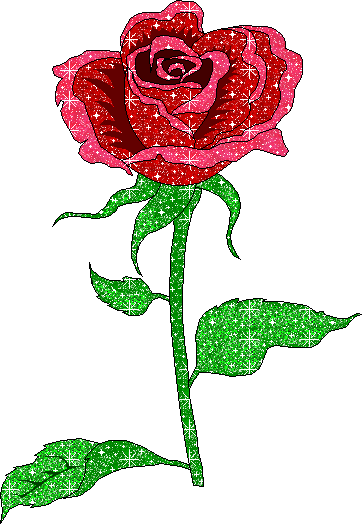 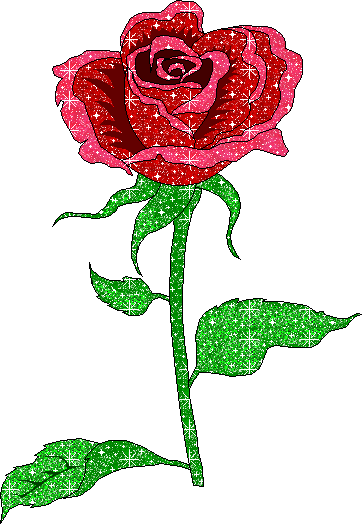 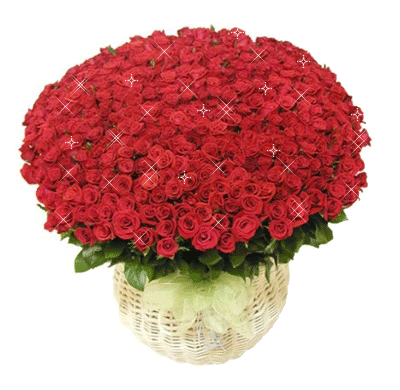 শিক্ষক পরিচিতি
মোহাম্মদ ফারুক হোসেন
সহকারি শিক্ষক(এম.এস.সি) গণিত
নবিগঞ্জ ইসলামিয়া দাখিল মাদ্রাসা
সদর , লক্ষীপুর ।
মোবাইলঃ ০১৮৩৭৬২৩৫০৫
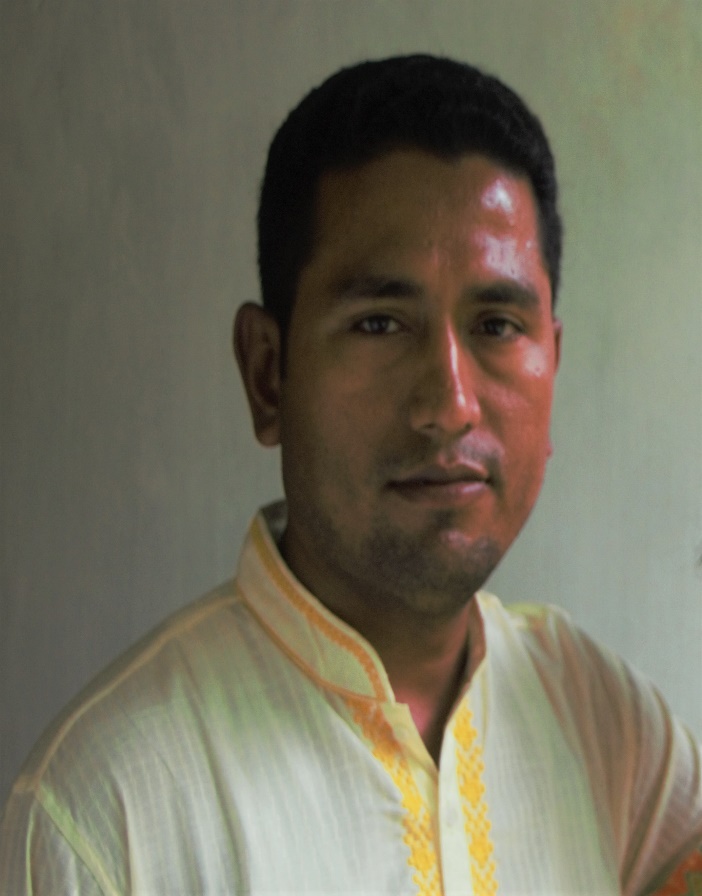 পাঠ পরিচিতি
শ্রেণিঃ  	৮ম  
বিষয়ঃ 	গণিত
অধ্যায়ঃ 	২য় (মুনাফা)
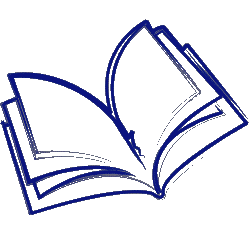 নিচের চিত্রগুলো লক্ষ্য কর
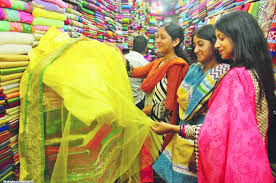 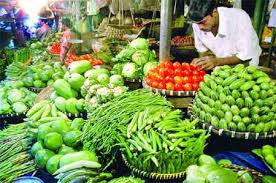 সবজি বিক্রয় করছে।
পোশাক বিক্রয় করছে।
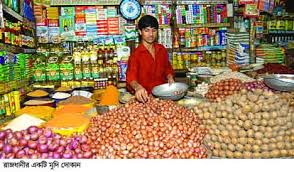 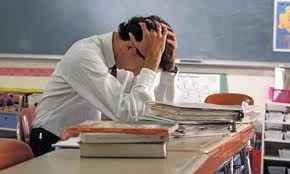 ব্যবসায় চিন্তিত।
নিত্য প্রয়োজনীয় জিনিস  বিক্রয় করছে ।
ক্রয়মূল্যের চেয়ে বিক্রয়মূল্য কম হলে তাকে কি বলে ? 

উত্তরঃ লোকসান বা ক্ষতি । 

ক্রয়মূল্যের চেয়ে বিক্রয়মূল্য বেশি হলে তাকে কি বলে ? 

উত্তরঃ লাভ বা মুনাফা ।
আজকের পাঠ
মুনাফা
শিখনফল
১। মুনাফা কী তা বলতে পারবে।                                                
২। সরল মুনাফা ও সরল মুনাফার হার ব্যাখ্যা করতে পারবে।
৩। সরল মুনাফা সংক্রান্ত গাণিতিক সমস্যার সমাধান করতে পারবে।
মুনাফা
কোনো একটি খাতে অর্থ বিনিয়োগ করার কারণে একটি নির্দিষ্ট সময় পর বিনিয়োগকৃত  টাকার পরিমান , উক্ত নির্দষ্ট সময় ও নির্দিষ্ট হারের ভিত্তিতে যে অতিরিক্ত অর্থ পাওয়া যায় তাকে মুনাফা বা সুদ বলা হয় ।
সরল মুনাফাঃ শুধু প্রারম্ভিক মূলধনের উপর প্রতিবছর যে মুনাফা হিসাব করা হয় তাকে সরল মুনাফা বলে । শুধু মুনাফা বললে সরল মুনাফাকেই বুঝায় ।
মুনাফা,  I = prn 
এখানে , 
P                    principal  ( মূলধন ) 
r                     rate of interest ( মুনাফার হার ) 
n                    time   ( সময় ) 
I                   interest ( সুদ )
মুনাফার হারঃ
১০০ টাকার ১ বছরের মুনাফাকে মুনাফার হার বা শতকরা বার্ষিক মুনাফা বলা হয় ।
সময়কালঃ যে সময়ের জন্য মুনাফা হিসাব করা হয় তা এর সময়কাল ।
এক কেজি আম ৫০ টাকায় কিনে ৮০ টাকায় বিক্রয় করলে  কত লাভ/ক্ষতি হবে?
সমাধান
দেওয়া আছে,
	প্রতি কেজি আমের ক্রয়মূল্য=৫০ টাকা
	প্রতি কেজি আমের বিক্রয়মূল্য=৮০ টাকা 

আমরা জানি,
	লাভ= (বিক্রয়মূল্য-ক্রয়মূল্য)
      	=(৮০-৫০) টাকা
      	= ৩০ টাকা
			উত্তরঃ লাভ ৩০ টাকা
[Speaker Notes: নিজে কর।
র]
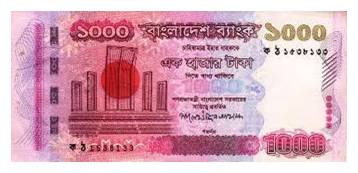 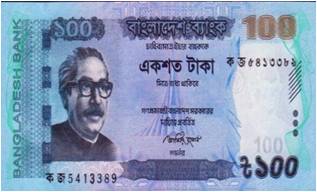 ক্রয়মূল্য
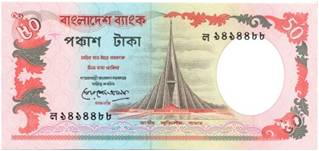 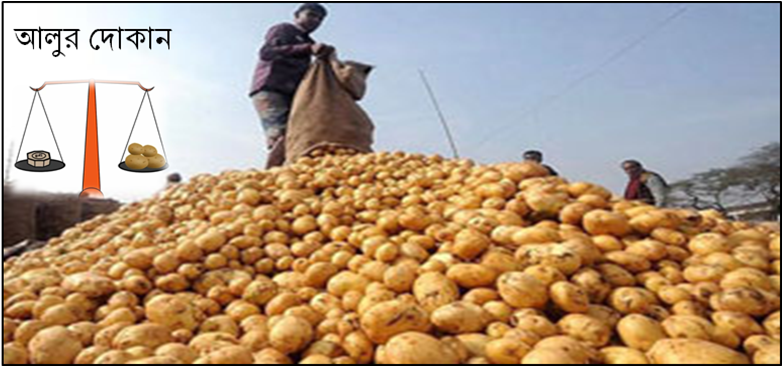 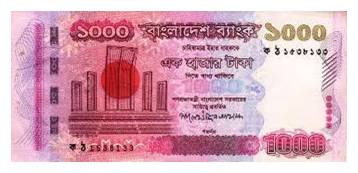 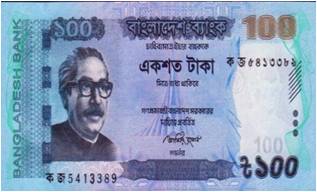 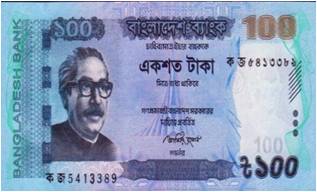 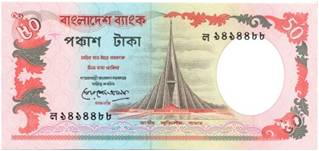 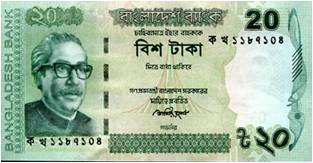 বিক্রয়মূল্য
শতকরা কত লাভ বা ক্ষতি হবে ?
একক কাজ
একজন দোকানদার প্রতি হালি ডিম ২৫ টাকা দরে ক্রয় করে প্রতি ২ হালি ৫৬ টাকা দরে বিক্রয় করলে তার শতকরা কত লাভ হবে ?
শতকরা বার্ষিক কত মুনাফায় ৩০০০ টাকার ৫ বছরের মুনাফা ১৫০০ টাকা হবে ?
সমাধান
দেওয়া আছে ,
  মুলধন p = ৩০০০ টাকা 
  মুনাফা I = ১৫০০ টাকা 
  সময় n = ৫ বছর
দলীয় কাজ
মূল্যায়ন
১) মুনাফা কত প্রকার ? 
   ক)   ২         খ)   ৩          গ)   ৪         ঘ)    ৫   
২)  নিচের কোনটি সঠিক?
    ক)  লাভ = ক্রয়মূল্য - বিক্রয়মূল্য              খ)  লাভ = বিক্রয়মূল্য -  ক্রয়মূল্য   
    গ)  লাভ = ক্রয়মূল্য × বিক্রয়মূল              ঘ)  লাভ = ক্রয়মূল্য ÷ বিক্রয়মূল্য
৩)  একজন লোক ১৩০ টাকায় একটি জিনিস কিনে ১১০ টাকায় বিক্রয় করলে কত লাভ/ক্ষতি হবে?
	ক) ২০ টাকা লাভ 		খ)  ২০ টাকা ক্ষতি 
	গ) ৩০ টাকা ক্ষতি               ঘ)  ৩০ টাকা লাভ 
৪) নিচের কোনটি সরল মুনাফার সূত্র ? 
    ক) I = p+prn       খ)    I = p( 1+rn)       গ)    I = prm      ঘ)    I = prn
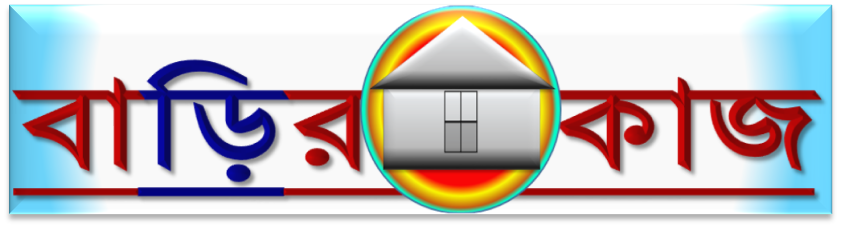 ৩০ টাকায় ১০ টি দরে ও ১৫ টি দরে সমান সংখ্যক কলা ক্রয় করে সবগুলো কলা ৩০ টাকায় ১২ টি দরে বিক্রয় করলে শতকরা কত লাভ বা ক্ষতি হবে ?
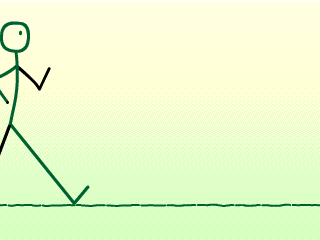 ধন্যবাদ
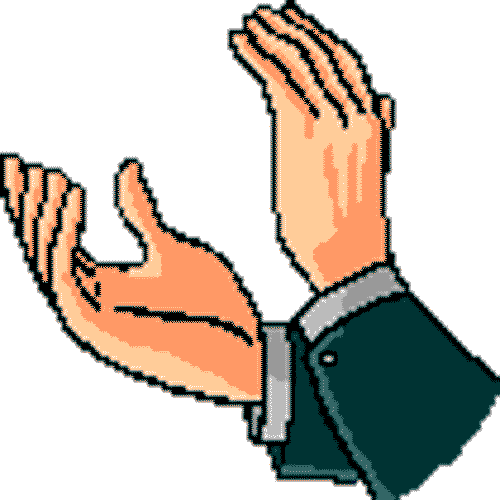